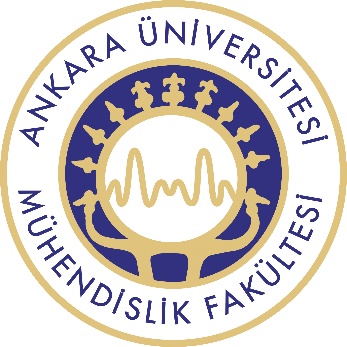 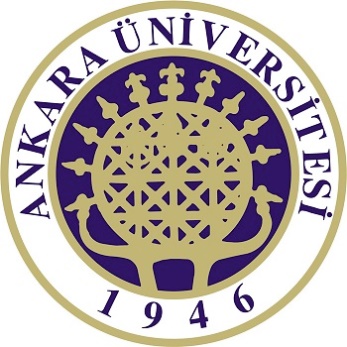 JEM 301 PETROGRAFİ
MAGMATİK KAYALARDA GÖRÜLEN BAZI BOZUNMA TÜRLERİ
BOZUNMA
Kayaların veya onu oluşturan mineral veya minerallerin belirli koşullar altında kalmaları sonucu ilksel özelliklerini kaybederek yeni mineral veya mineraller topluluğunun oluşmasına denilir. Bu bozunmalar gerek magmanın kristalleşmesi esnasında (primer uralitleşme gibi) gerekse magmanın kristalleşme evresinden sonra (serisitleşme gibi) gelişebilmektedir. Bozunma türleri kayaların mineralojik bileşimine ve bozunmaya neden olan faktörlere bağlı olarak değişmektedir. Buna göre magmatik kayalarda görülen en önemli bozunma türleri şunlardır:
Serisitleşme: Feldispat minerallerinin hidrotermal solüsyonların veya atmosferik koşulların etkisi altında kalmaları sonucunda küçücük muskovit pulcuklarına (yaklaşık olarak 0,01 mm küçük) dönüşmelerine denilir. Bunlar ince kesitte mikroskop altında II. Nikolde pırıltılı bir girişim rengi göstermeleriyle ayırt edilir.
Kaolinleşme (Killeşme): Feldispat minerallerinin özellikle K-feldispatların bozunmaları sonucu kil minerallerine dönüşmesidir. Bunlar ince kesitte I. Nikolde mikroskop altında bulanık, toprağımsı ve çok açık kahverengi göstermeleriyle ayırt edilirler. Bu tür bozunma daha çok atmosferik koşulların değişmesi sonucu mineral veya volkan camının bozunmaları sonucu oluşurlar.
Kloritleşme: Ferromagnezyumca zengin minerallerin (biyotit, amfibol, piroksen) dilinim, kenar ve/veya kırık çatlakları boyunca klorit minerallerine dönüşmesidir.
Epidotlaşma: Kalsiyumca zengin minerallerin veya kalsiyumca zengin solüsyonların minerallere yaptıkları kimyasal reaksiyonlar sonucu kırık çatlaklar boyunca epidot minerallerinin oluşmasına denir.
Uralitleşme: Piroksen minerallerinin kırık ve/veya kenarlarından itibaren bünyelerine su alarak merkeze doğru amfibol minerallerine dönüşmesidir. İki çeşit uralitleşme vardır. Bunlar;
Magmasal Uralitleşme: Magmanın kristalleşmesi esnasında magma çözeltisinin kristalleşen piroksen mineralleri ile yeniden reaksiyona girerek kenarlarından itibaren amfibol minerallerine dönüşmesidir. Bu tür bozunma piroksen mineralinin düzenli bir şekilde mineralin kenarından merkezine doğru amfibol (yeşil renkte) mineraline dönüşmesiyle ayırt edilir.
Sekonder Uralitleşme: Magma tamamen katılaştıktan sonra dışarıdan kaya içerisine giren solüsyonların etkisiyle piroksenler; epidot, kalsit ve amfibol gibi minerallere dönüşmesidir. Bu bozunma piroksen mineralinin düzensiz bir şekilde kenar, kırık, dilinim ve çatlakları boyunca amfibol, kalsit ve epidot gibi minerallere dönüşmesiyle ayırt edilir.
Sossuritleşme: Kalsiyumca zengin plajiyoklazların merkezden kenara doğru kümeler şeklinde epidot, kalsit, serisit ve kuvars gibi minerallere dönüşmesidir. Bunlar daha çok bazik ve kısmende nötr kayalarda görülür. Bu şekilde oluşan bozunmalara normal sossoritleşme denilir.  Felsik ve mafik magmanın karışımı sonucu felsik magmada oluşan bir plajiyoklaz mineralin bazik magma tarafından etkilenerek kenara doğru büyümesi sırasında merkezde anortitce fakir ve kenarda ise anortitce zengin olması durumunda bozunma kenardan merkeze doğru gelişeceği için oluşan ürüne ters sossoritleşme denir. 
Serpantinleşme: Olivin, piroksen (Al içermeyen) gibi minerallerin belirli basınç ve sıcaklık altında hidratlaşmaları sonucu serpantin grubu minerallere dönüşmesi olayıdır. Bunlar mikroskop altında elek (meş) dokusu göstermeleriyle tanınırlar.
Karbonatlaşma: Mineraller arasında gelişen reaksiyonlar sonucu veya dışarıdan gelen karbonatlarca zengin solüsyonların minerallerle reaksiyona girerek kırık ve çatlaklarda karbonat minerallerinin kristalleşmesi sonucu oluşan bozunmadır.
Talklaşma: Magnezyumca veya Magnezyumca karbonatça zengin kayaların yüksek sıcaklık altında silikat çözeltilerin etkisi altında kalmaları sonucu talk minerallerin oluşumuna neden olmaktadır. Tipik olarak ultramafik kayaların faylanma yüzeyleri veya dolomitik kireçtaşlarının hidrotermal alterasyonları sonucu oluşabilmektedir.
Zeolitleşme: Piroklastik veya Al-Si-Fe-Mg açısından zengin minerallerin hidratlaşmaları sonucu düşük basınç ve sıcaklık altında zeolit minerallerine dönüşebilmektedir. Oluşan zeolit minerallerin (özellikle klinoptilolit) tarım ve yem sanayiinde kullanılabilmektedirler. Ancak bunlardan iğnemsi ve lifsi olanlar (Eriyonit) solunum yollarına bağlı organlara yapıştıkları zaman ve vücutta eritilemediğinden kanserli hücre oluşumlarına neden olabilmektedir.
Silisleşme: Silisce zengin hidrotermal solüsyonların kaya içerisine girerek kırık çatlaklardan itibaren kriptokristalin şeklinde kuvars minerallerinin oluşmasına denir.
Albitleşme: Sodyumca zengin çözeltilerin etkisiyle potasyumlu feldispatların kısmen veya tamamen albit minerallerine dönüşmesidir.
Opasitleşme: Ferromagnezyumca zengin mafik minerallerin oksitleşerek çok koyu kahve renkli ve pleokroizma özelliği göstermeyen minerallere dönüşmesidir.
Opaklaşma: Ferromagnezyumca zengin minerallerin tamamen opak minerallere dönüşmesi olayıdır. Bunlar mikroskop altında ilksel şekillerini korumaları ile tanınabilirler.
Rodonjitleşme: Sodyumca zengin çözeltilerin bazik bileşimli plajiyoklazların asidik bileşimli plajiyoklazlara dönüşmesidir. Özellikle gabro türü kayalarda görülür.
İddingsitleşme: Olivin/piroksen minerallerinin kenar ve kırıklarından itibaren demirin açığa çıkmasıyla göstermiş oldukları bozunma türüdür. Bunlar mikroskop altında olivin veya piroksen mineralinin çok açık kahve renkli ince bir kuşak şeklinde sarmalarıyla ayırt edilebilirler.
Biyotitleşme: Amfibol minerallerinin kristalleşmesinden sonra asidik bileşimli bir magma ile reaksiyona girerek biyotit minerallerine dönüşmesidir. Bunlar özellikle granit içinde yer alan magma karışımı sonucu oluşan anklavlarda gözlenir. Mikroskop altında amfibol minerallerinin belirli kısımları bulutumsu görünümde biyotite dönüşmesiyle ayırt edilir.
Hidrobiyotitleşme: Biyotit minerallerinin kristalleşmesi sırasında hidratça zengin felsik ergiyiklerin etkisi altında kalarak kızıl kahve renkli ve pleokroizması düşük olan biyotitlerin oluşmasıdır. Mikroskop altında genellikle idiyomorf olmayan koyu kahve ve düzensiz sınırlara sahip olmasıyla ayırt edilebilir. Hidrobiyotitleşmeler bazen biyotitleşmeler şeklinde de gözlenebilir.
Lisvenitleşme: Ultramafik kayaların derinlerden gelen hidrotermal çözeltilerin etkisi altında kalarak karbonatlaşma, silisleşme ve demiroksitleşmesidir. Mikroskop altında ileri derece silisleşmiş ve/veya karbonatlaşmış ve demiroksitleşmiş bir ortam içerisinde serpantinit ve/veya kromit kaya parçalarını içermesiyle tanınır. Bu tür bozunmalarda tarak, şeridimsi, lifsi
Ankeritleşme: Demiroksit elementlerince zengin hidrotermal ürünlerin karbonat kayalarla reaksiyona girmeleri sonucu demirce zengin karbonat minerallerin oluşumuna neden olmaktadır.  Bu süreç sonucu kalsit, kuvars, limonit ve/veya hematit mineralleri ile birlikte ankerit minerallerin oluşumu da gerçekleşebilmektedir.
Spilitleşme: Mafik volkanik kayaların içerisindeki plajiyoklazların Na metasomatizmaya uğramaları sonucu anortit bileşimindeki plajiyoklazların albitik plajiyoklazlara dönüşümleri ile gerçekleşebilmektedir. Özellikle deniz tabanındaki bazaltlarda sıkça görülmesinden spilitik bazalt şeklinde de adlandırılabilmektedir. Bu tür bazaltlar amigdoloidal doku özellikleri göstermeleri ile karakteristiktirler.